Повсякденне життя населення СРСР в 1960-1980 рр.
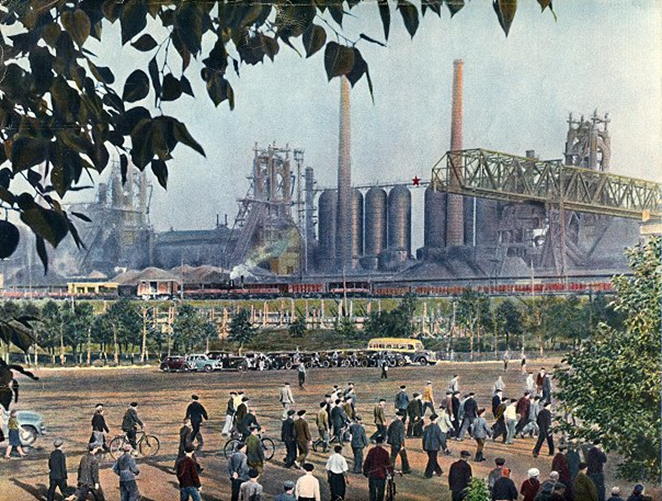 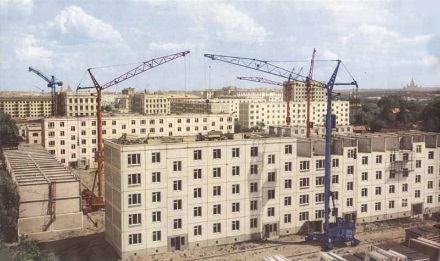 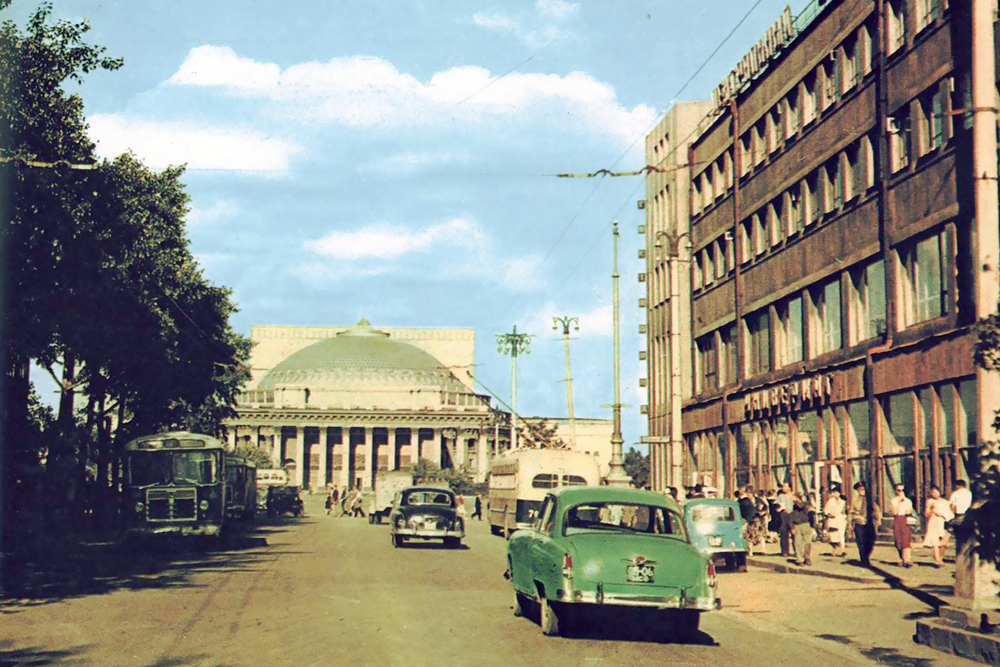 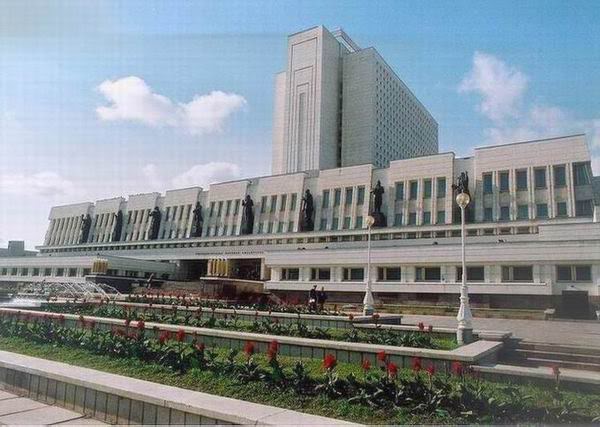 - більш комфортний побут;- будівництво нових підприємств, житла, магазинів;- створення будинків побуту, комбінатів, фірм.
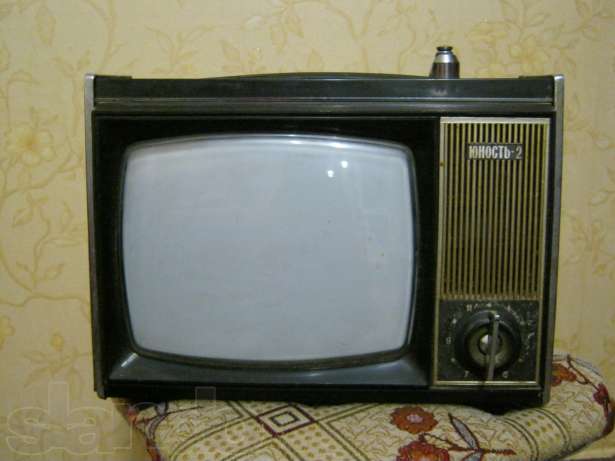 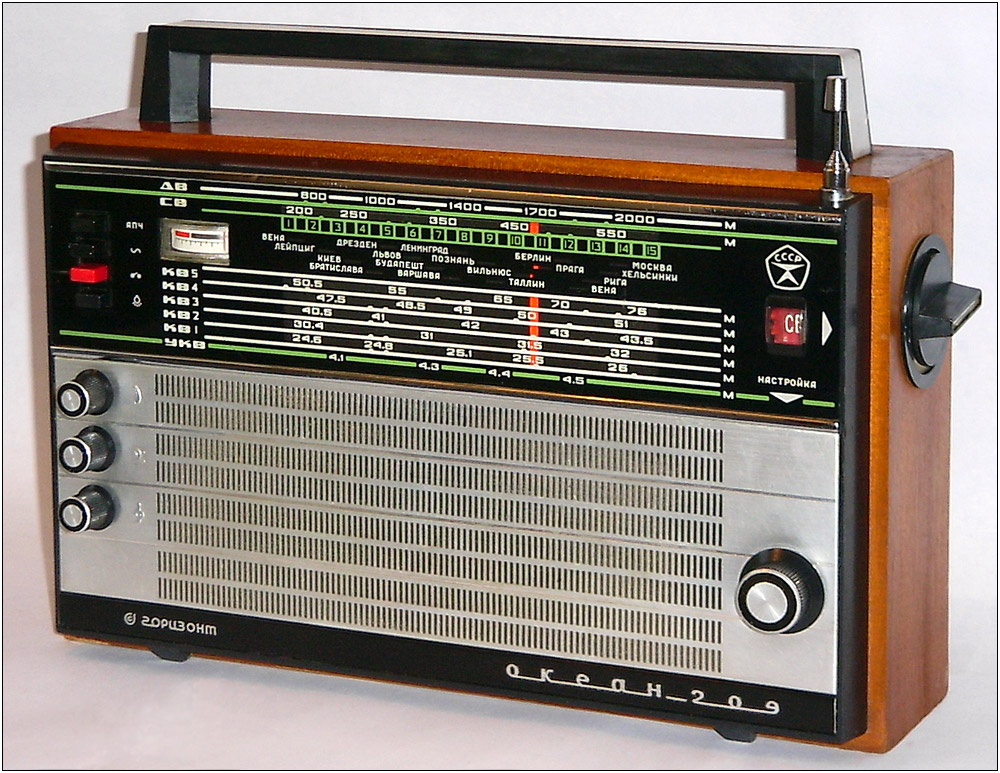 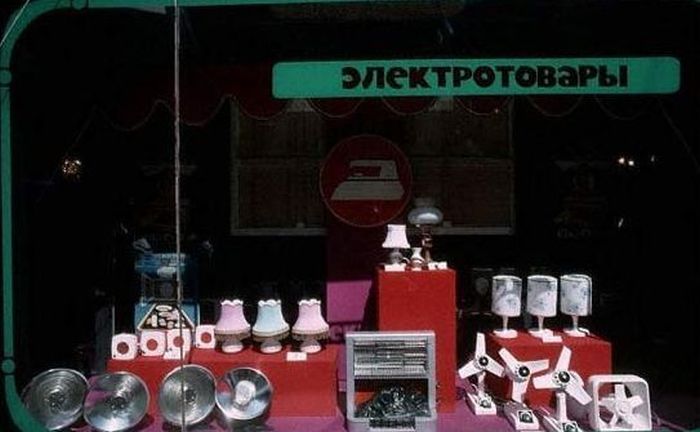 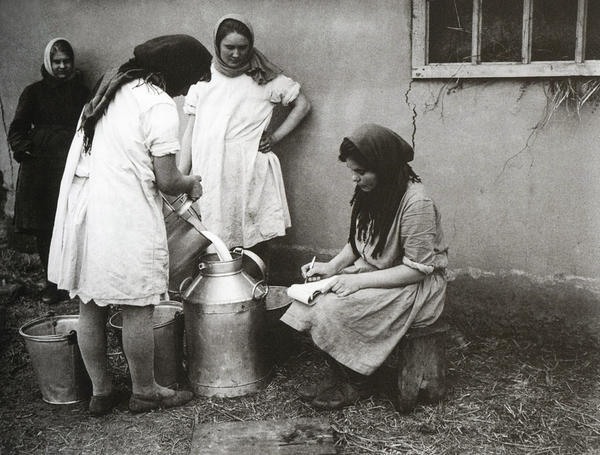 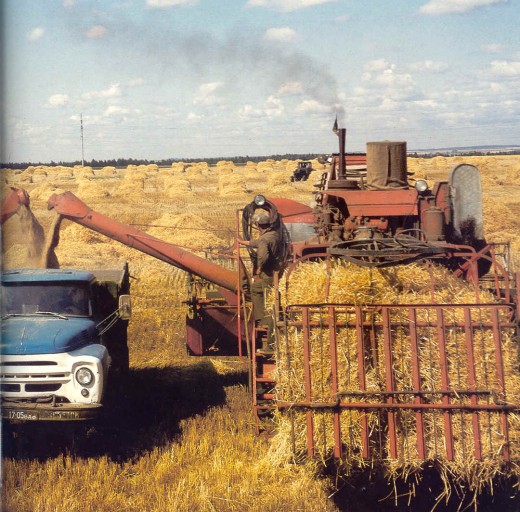 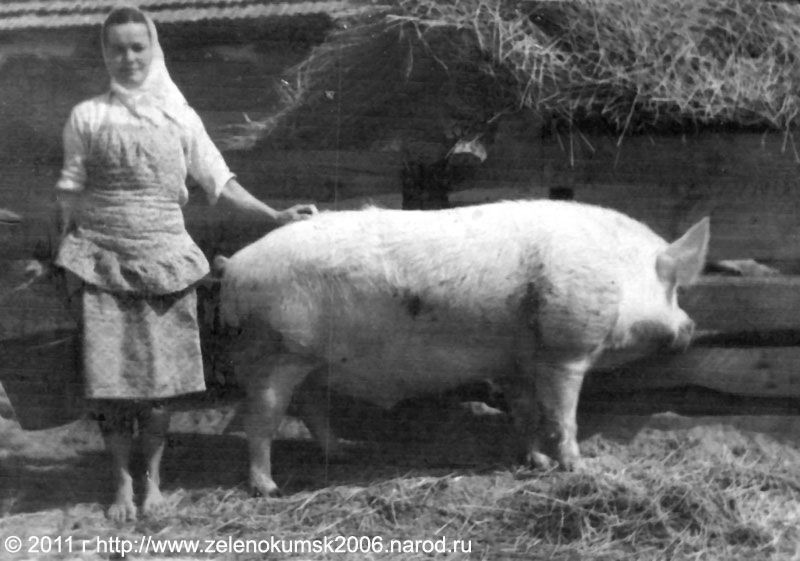 Селяни щоденно працювали у своїх підсобних господарствах, від яких значною мірою залежав їхній добробут.
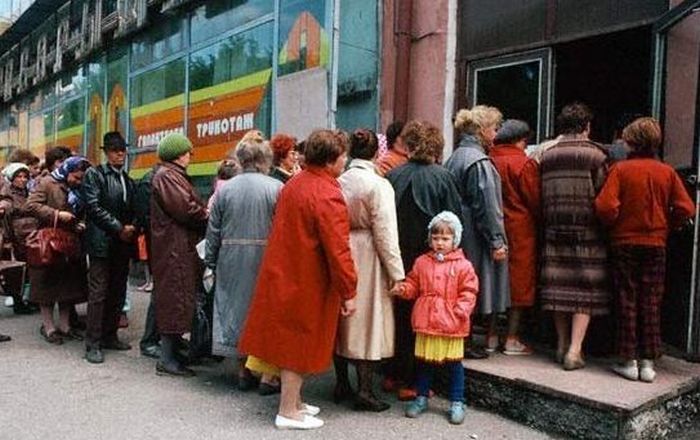 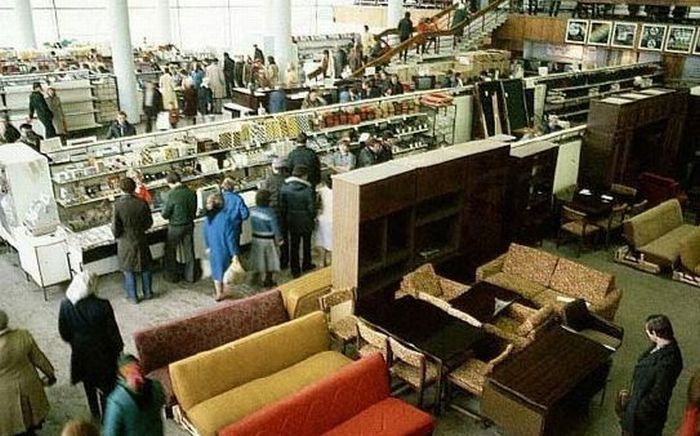 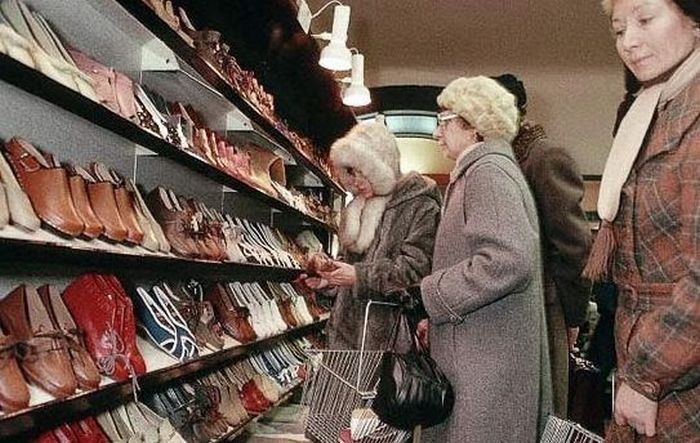 У містах розширилася мережа будинків побуту, салонів краси,ательє пошиття модного одягу тощо.
Радіо та телебачення давало нові інформаційні можливості.
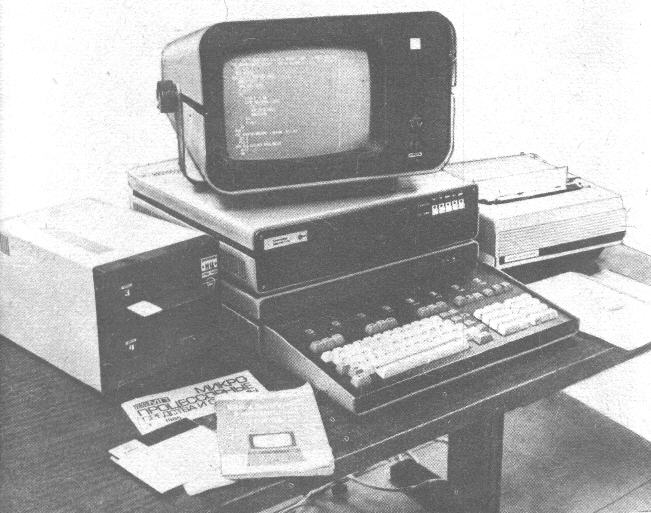 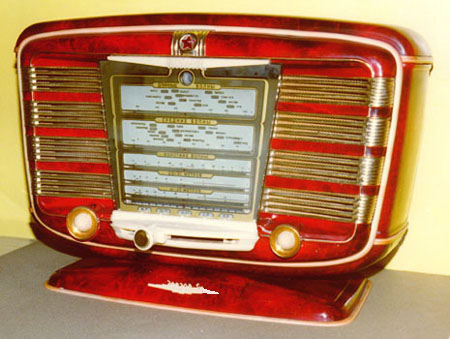 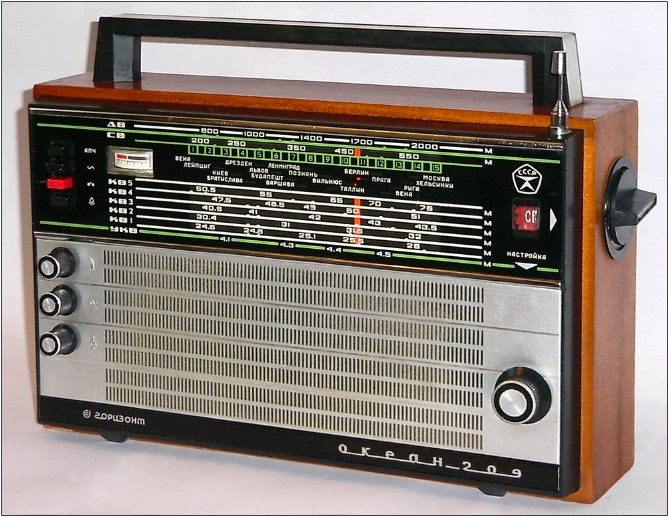 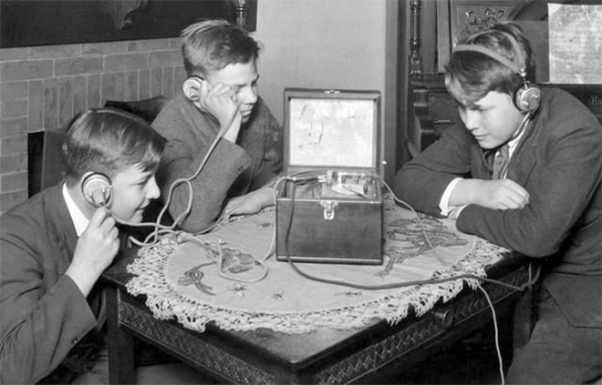 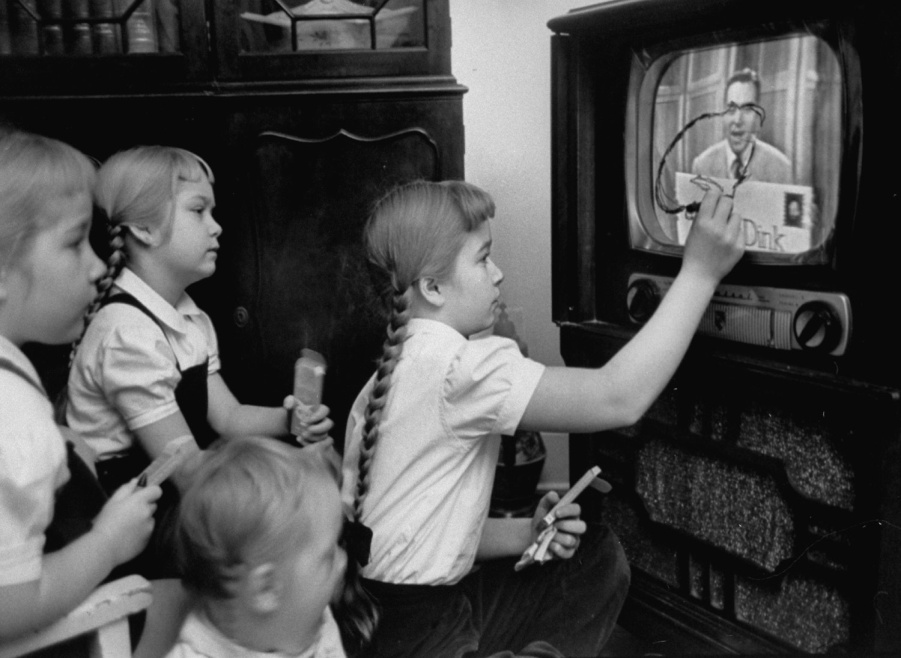 Цей захоплюючий світ телебачення…
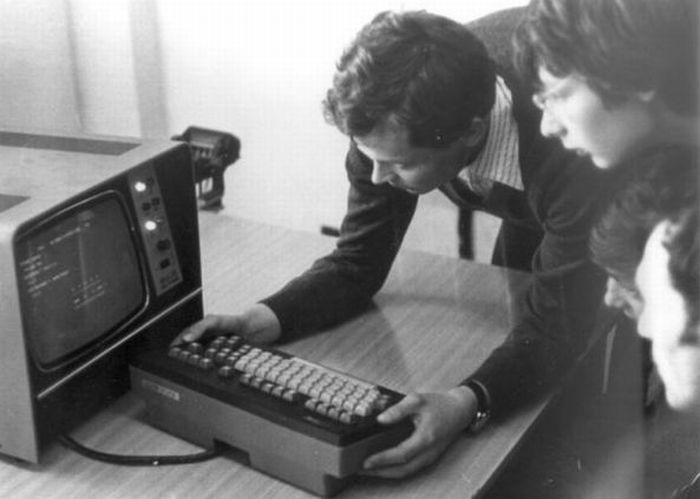 Використання побутових приладів, зокрема холодильників, істотно змінювали умови життя.
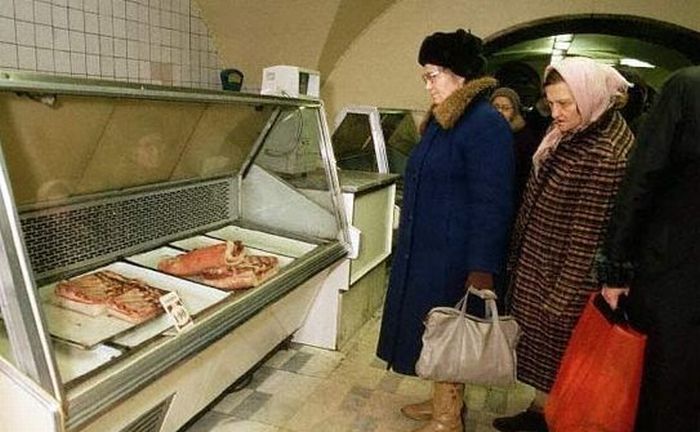 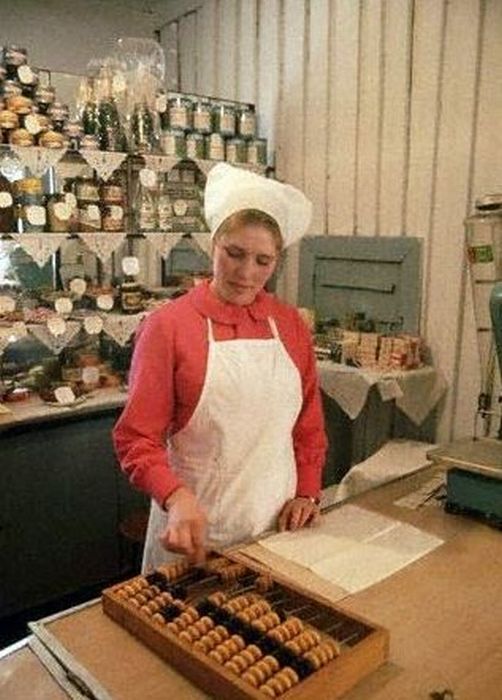 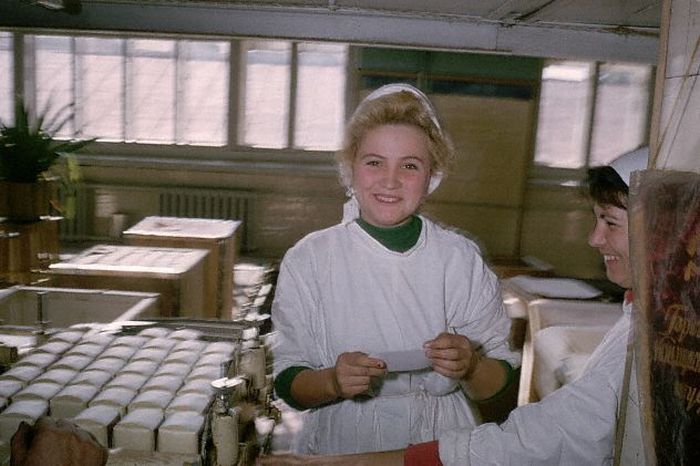 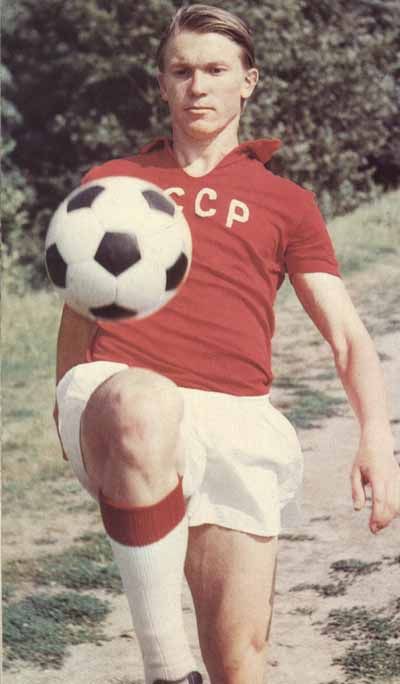 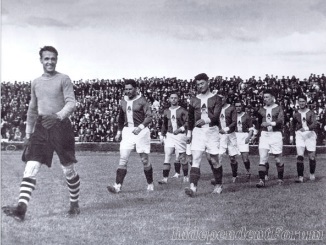 Завдяки телебаченню спорт вийшов за межі стадіонів.
Найпоширенішим видом розваг було кіно.
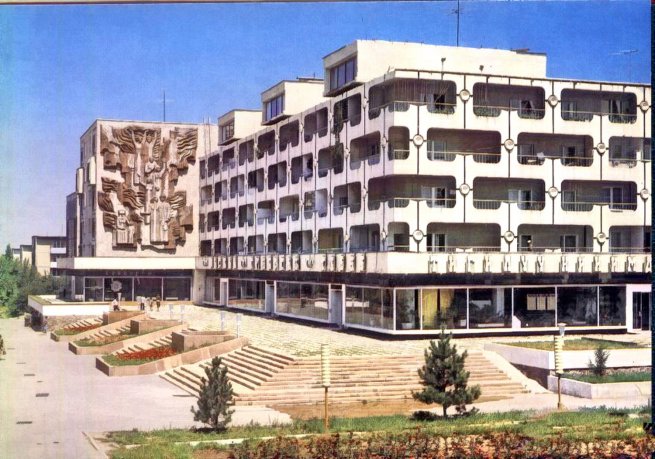 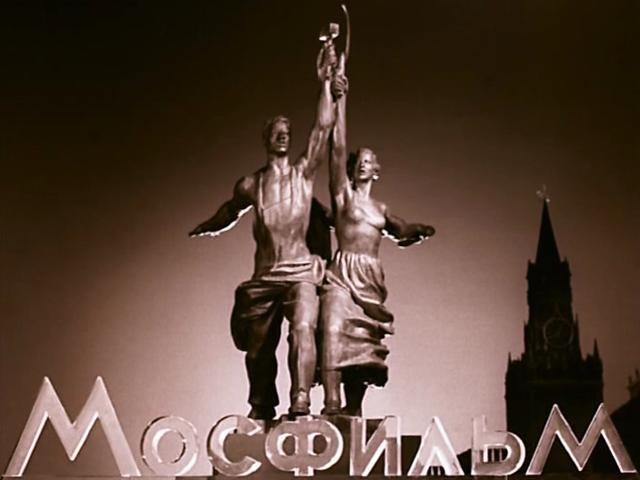 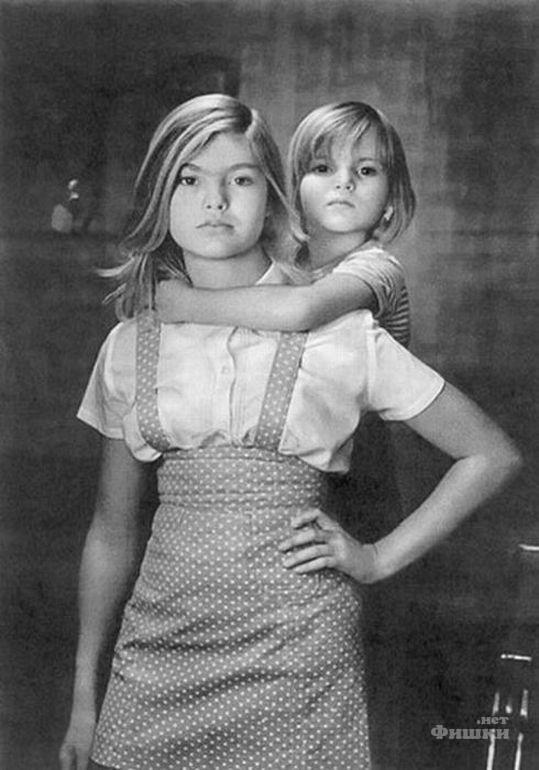 Мода
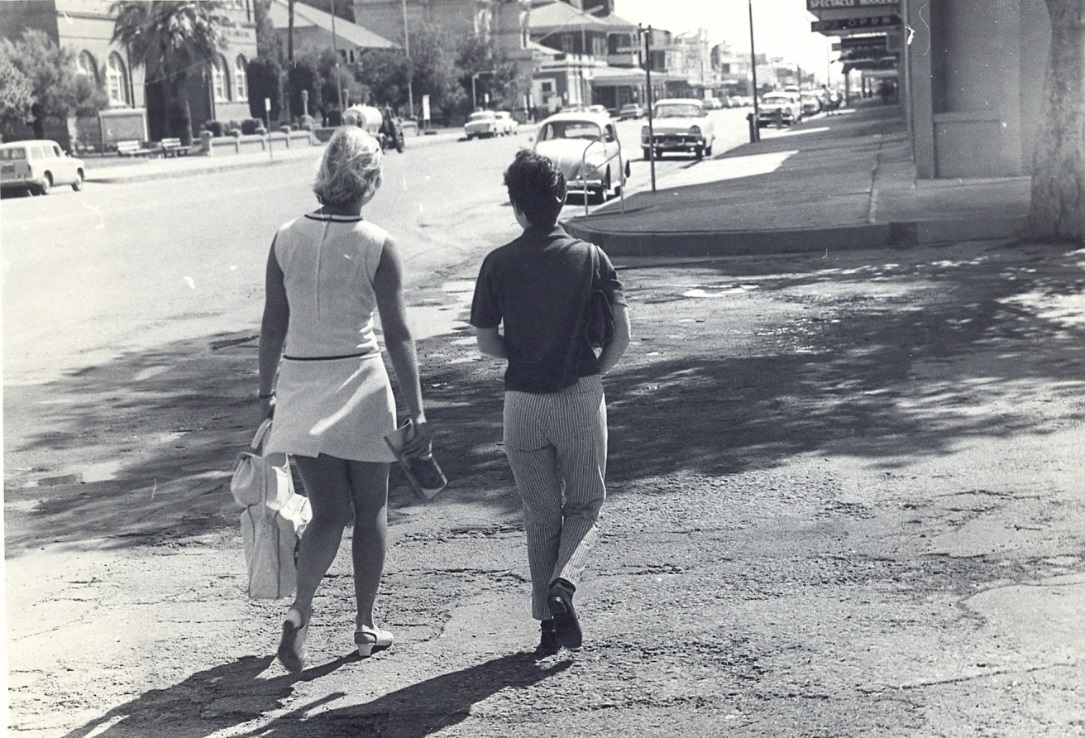 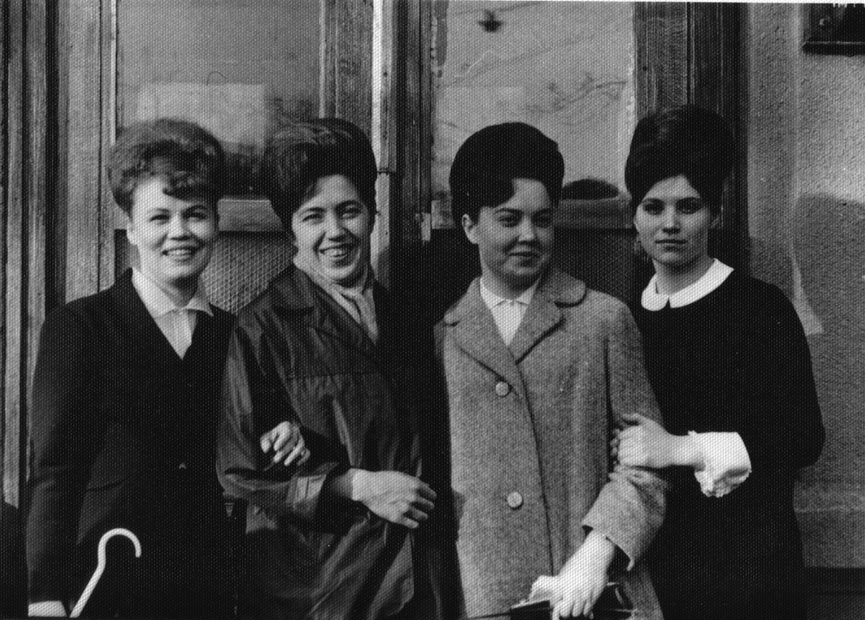 Популярні  газети СРСР
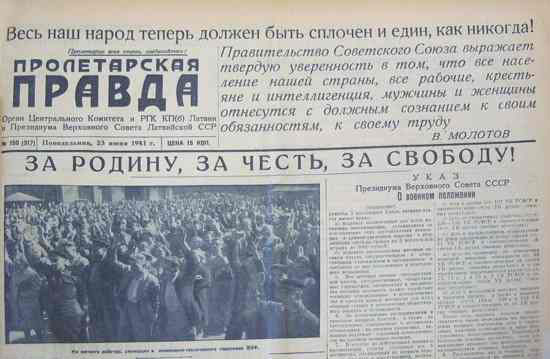 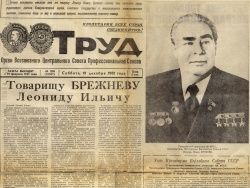 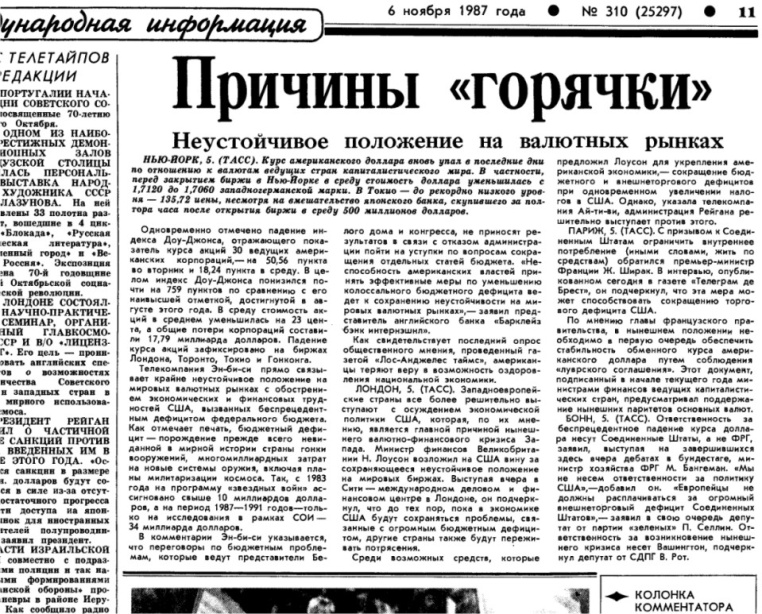 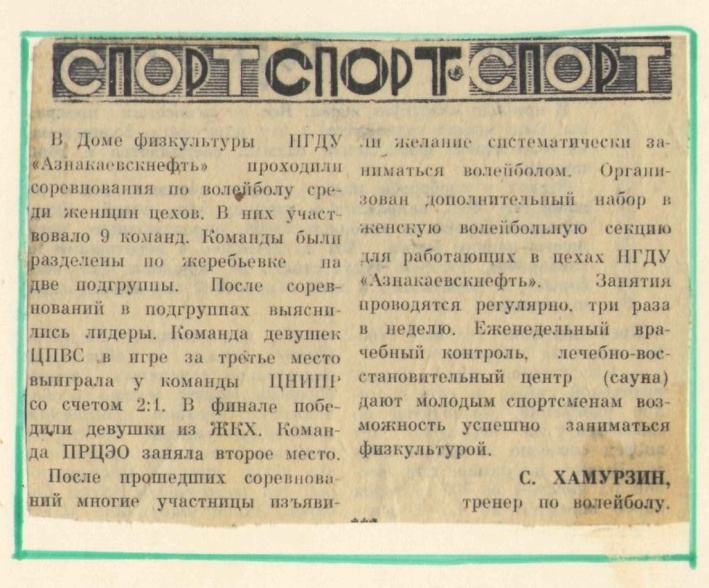 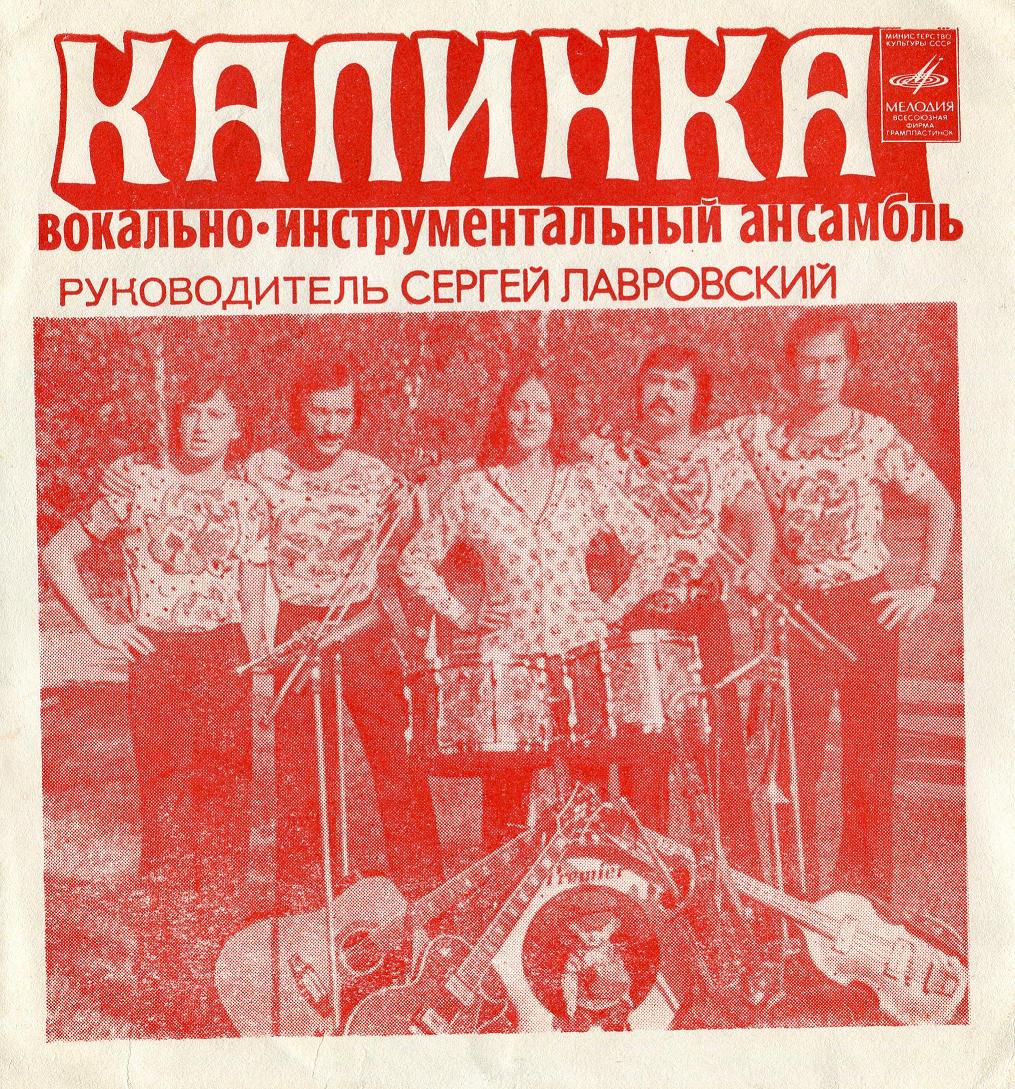 У 1970–х роках набули популярності вокально-інструментальні ансамблі (ВІА).
“Молоді  гитаристи”
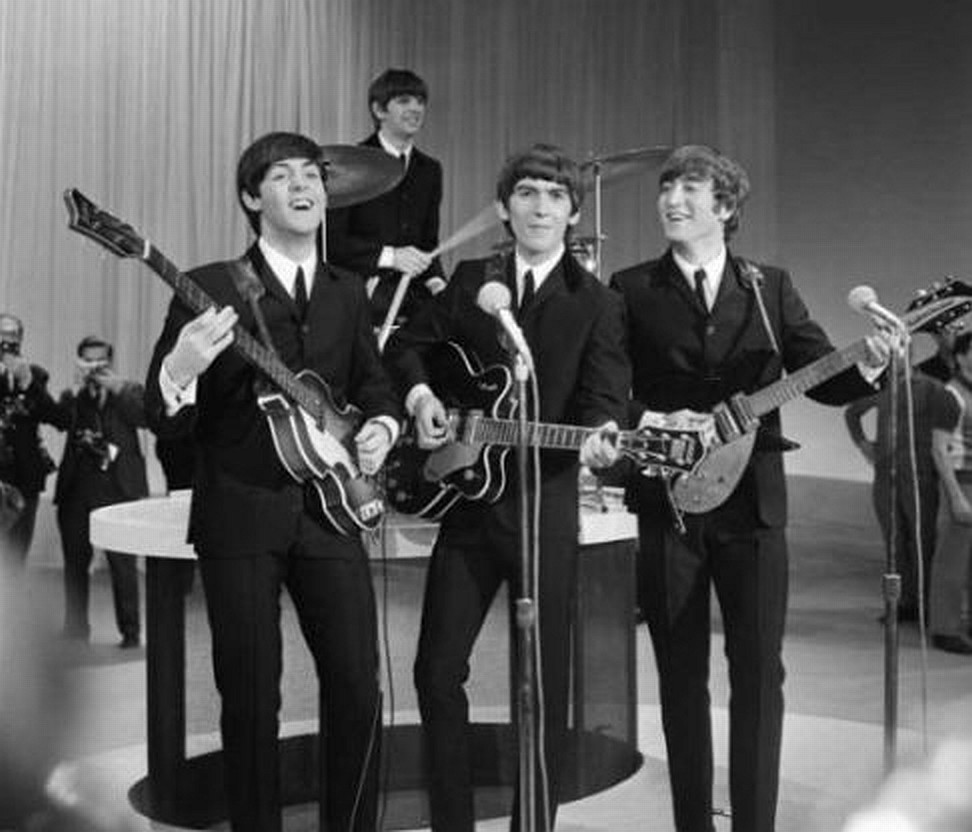 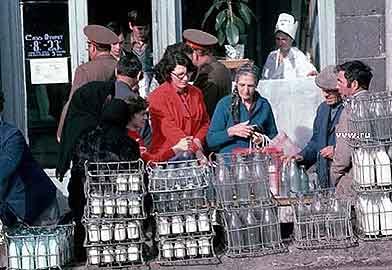 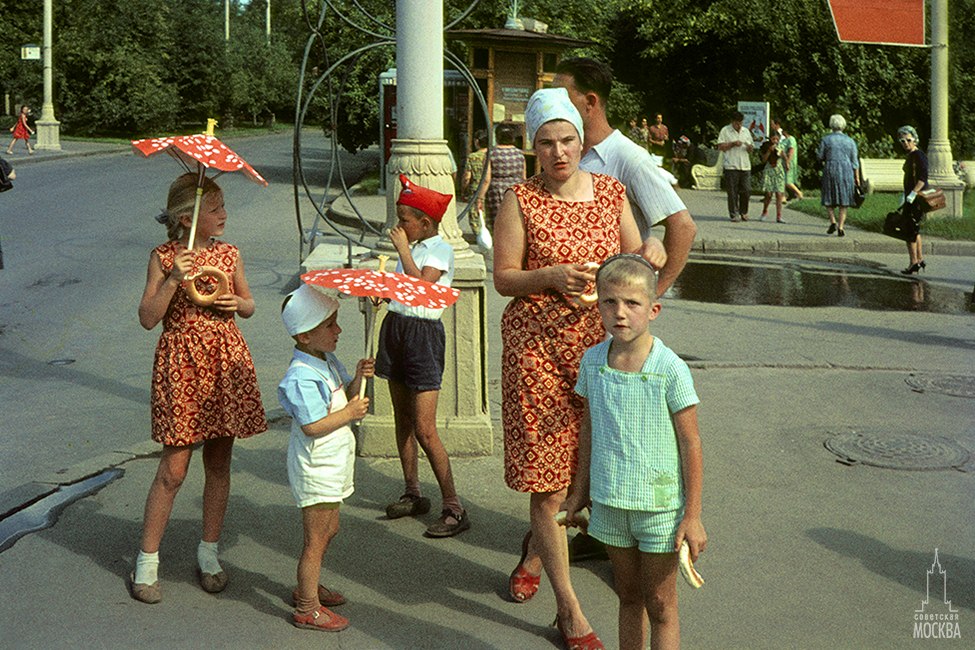 Черги за товарами
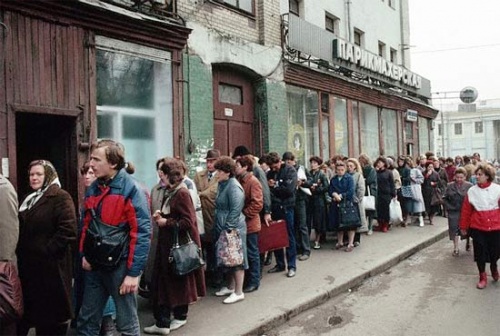 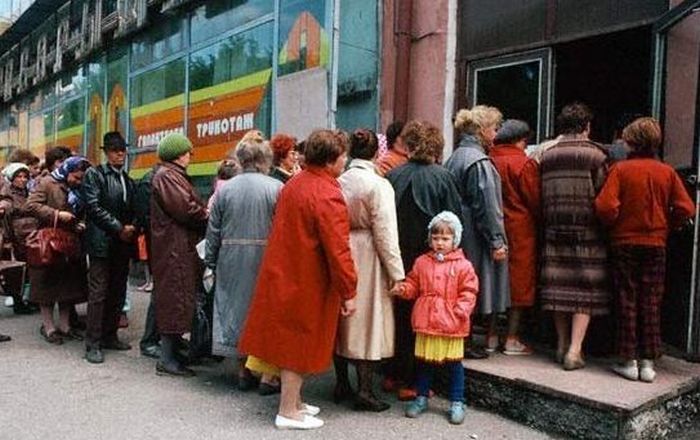 У 70-80-х роках справжнім лихом стає товарний дефіцит.
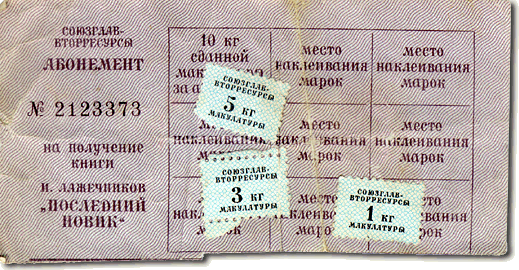 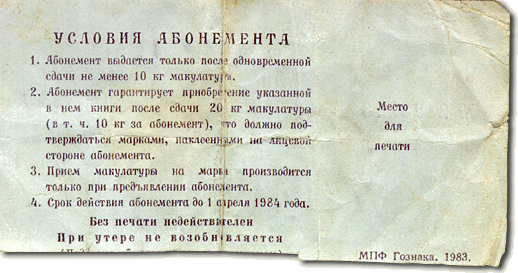 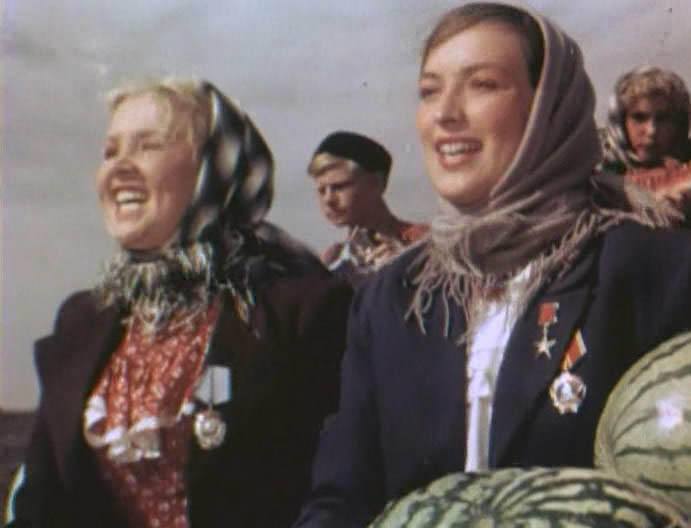 Дякую за увагу!
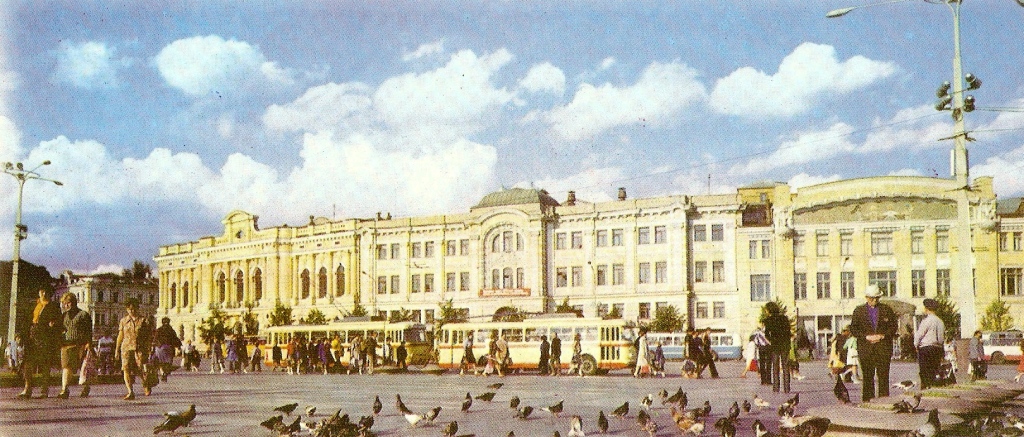